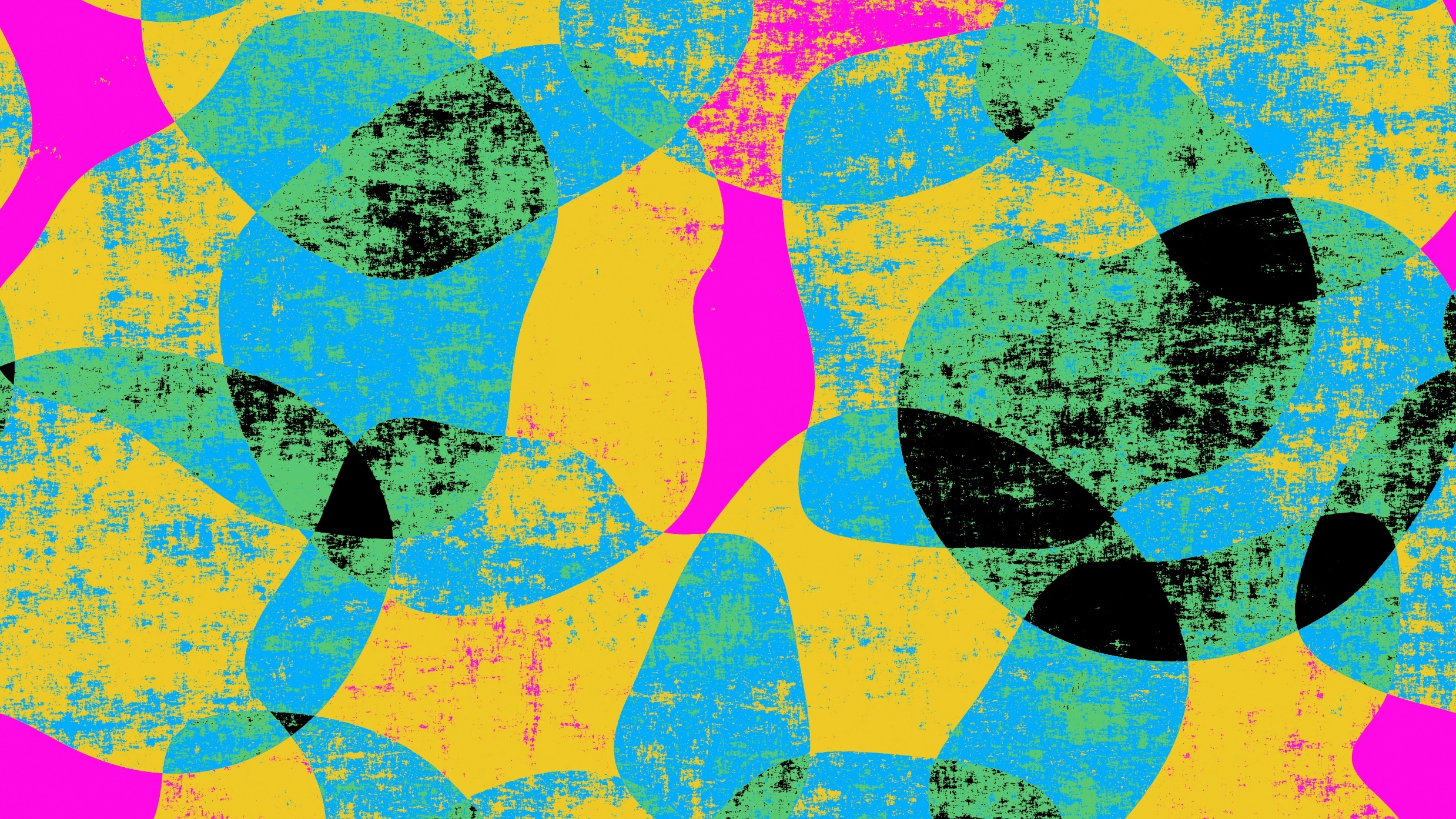 PRIORITIZATION, Delegation & Co-Worker Management
An NCLEX Guide by Educate Simplify
Do you know how popular Prioritization, Delegation, and Staff Management questions are in NCLEX?From a scale of 1-10, it’s 8!
PRIORITIZATION
Reports* are broken down into four points:
Age 
Gender 
Diagnosis (DX) 
Clinical Picture Signs OR Symptoms (S/S). 
S/S is the MOST important to pay attention to, while age and gender has the next importance*
Question #5, Pg. 78:
Which client should the med/surg unit nurse assess first after receiving the shift report?
1. The 84-year-old client diagnosed with pneumonia who is afebrile but getting Restless.
2. The 25-year-old client diagnosed with influenza who is febrile and has a headache.
(3). The 38-year-old client diagnosed with a sinus infection who has green drainage from the nose.
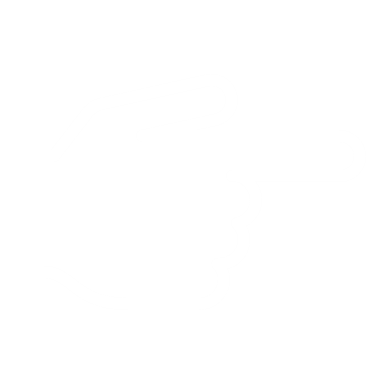 In the case of pediatrics, however, age IS important!
*In the case of pediatrics, however, age IS important!
[Speaker Notes: REPORTS:
Nurse to Nurse or Change of Shift, MD to Nurse Report. Transfer Report, Incident Report, 
Subscribe to our youtube channel ! These are our next topics

ANSWER: 1
MAKING NURSING DECISIONS: The nurse should
not delegate assessment, teaching, evaluation,
medications, or an unstable client to the UAP.
5. 1. Elderly clients diagnosed with pneumonia
may not present with the “normal” symptoms,
such as fever. The client’s increased
restlessness may indicate a decrease in
oxygen to the brain. This client should be
seen first.
2. The client with influenza would be expected to
have an elevated temperature and a headache;
therefore, this client would not need to be
assessed first.
3. The 56-year-old client diagnosed with a left-sided hemothorax with tidaling in the water-seal compartment of the Pleurvac.
3. Tidaling in the water-seal compartment is
expected; therefore, the nurse would not need
to assess this client first.
4. Sinus drainage is to be expected in a client
diagnosed with a sinus infection.
Content – Medical/Surgical: Category of Health
Alteration – Respiratory: Integrated Processes – Nursing
Process: Assessment: Client Needs – Physiological Integrity:
Reduction of Risk Potential Cognitive Level – Synthesis]
PRIORITIZATION
SPECIAL NOTE: Pediatrics
Question #70, Pg 344:
The 24-month-old toddler is admitted to the pediatric unit with vomiting and diarrhea.
Which interventions should the nurse implement? Rank in order of performance.
1. Teach the parent about weighing diapers to determine output status.
2. Show the parent the call light and explain safety regimens.
3. Assess the toddler’s tissue turgor.
4. Place the appropriate size diapers in the room.
5. Take the toddler’s vital signs.
[Speaker Notes: ANSWER: 5, 3, 2, 4, 1]
PRIORITIZATION
Prioritization Golden Rules
SO…..If you are given TWO OR MORE patients, the key is to compare the Clinical Picture, then decide.
Say two patients are both experiencing angina, but Patient One has an unstable BP while Patient Two does. Who should you see first? 

In this case, it would be Patient One, because their clinical picture is that their BP is unstable, since there are two issues to be addressed.
Pick patients with Acute illness over Chronic illness

Fresh Post-Op Patients over Medical and less-severe/older Post-Op Patients (<12 Hours)

Stable Vs. Unstable
                                                 (*Rationales in the Notes!)
[Speaker Notes: RATIONALES FOR RULES OF DELEGATION:

Acute Illnesses such as appendicitis are given top priority because they can be treated AND cured within a much shorter time. Chronic illnesses such as COPD can only be treated/managed, not cured, and can be life-long.
Keep in mind the severity of the operation–a patient who's just had open-heart surgery 5-hours ago takes precedence over another who had their tonsils removed at the same time.
 Looking back to the example patients who have (but not limited to):
a) Acute illness
b) Post-op less than 12 hours
c) General anesthesia in the first 12 hours

Are considered unstable because there is still a chance of things turning on you, even after treatment, within a short amount of time.]
“Red Flags” Signs & Symptoms to look out for
Shortness of breath

Unexplained weight loss

Sudden dizziness

Sudden muscle weakness or numbness
Chest and/or abdominal pain(s)

High and/or persistent fever

“Thunderclap” headaches
To Summarize:RATIONALES FOR RULES OF DELEGATION
Acute Illnesses such as Respiratory Distress are given top priority because they can be treated AND cured within a much shorter time. Chronic illnesses such as COPD can only be treated/managed, not cured, and can be life-long.
Keep in mind the severity of the operation–a patient who's just had open-heart surgery 5-hours ago takes precedence over another who had their tonsils removed at the same time.
 Looking back to the example patients who have (but not limited to):
a) Acute illness
b) Post-op less than 12 hours
c) General anesthesia in the first 12 hours

Are considered unstable because there is still a chance of things turning on you, even after treatment, within a short amount of time.
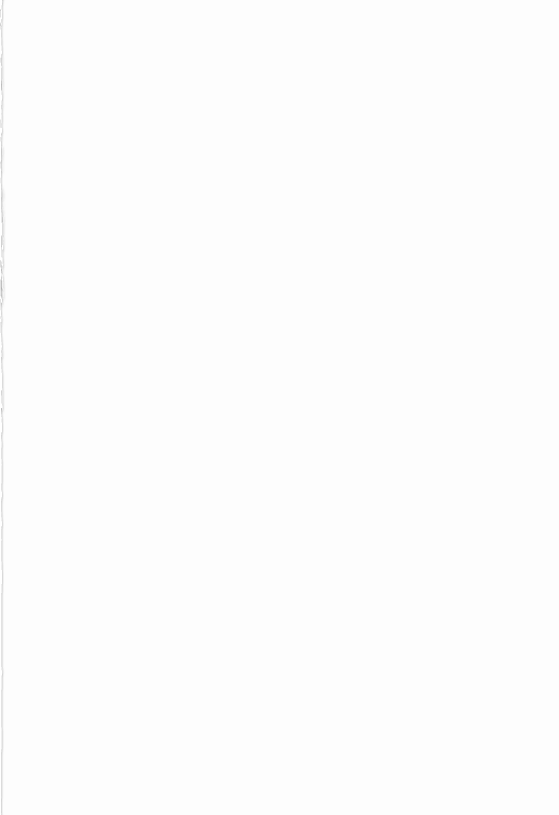 GOD FORBID…
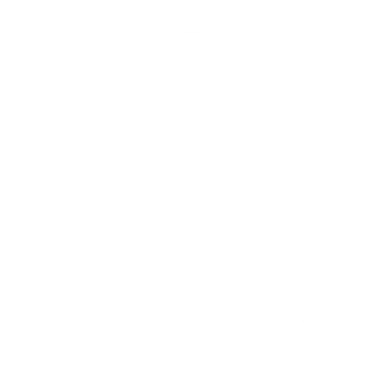 Mass Casualties : Pulseless and Breathless patients are low-priority, as they are likely dead (“Black Tag)…
In a mass casualty event, a patient with fixed and dilated pupils (even if breathing) are also classified with a Black Tag.
…Still Confused?
The Hierarchy
Use this “tie-breaker” rule with the organ of the modifier and not the diagnosis
1) Brain (always!)
2) Lung 
3) Heart 
4) Liver 
5) Kidney 
6) Pancreas
The more vital the organ, the higher the priority
Which Organs Win ?

You have a 23-year-old male with CHF (chronic—low) with K (6.6—high), and no EKG changes (constant—low)
Organ: Heart (potassium)

Chronic Renal failure (chronic low) with a creatinine of 24.7 (expected—low), and pink, frothy sputum (unexpected—high)
Organ: Lung (frothy)

Acute Hepatitis (acute—high) with jaundice (expected—low), increased ammonia (expected—low) whom you cannot arouse (unexpected—high)
Organ: Brain (He Wins!)
DELEGATION
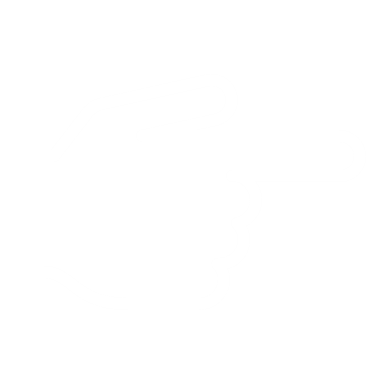 Assigning tasks to others: 
You licensed Nurses: RNs & LVNs
There are 5 Rights of Delegation:
Right Task
Right Circumstance
Right Person
Right Direction/Communication
Right Supervision/Evaluation
[Speaker Notes: ANSWER:]
DELEGATIONLPNs
(RNs vs. LVNs Chart here)
Generally, LPNs are NOT allowed to take initiative and be the first to perform certain duties but instead perform those duties AFTER an RN does it first.
LPNs can perform follow-up care, implement a set care plan (not make one) and reinforce teachings, and take care of unstable patients.
DELEGATIONUAPs
Question #44, Pg. 114:
The nurse is working in a community health clinic. Which nursing task should the nurse delegate to the unlicensed assistive personnel (UAP)?
1. Instruct the UAP to take the client’s history.
2. Request the UAP to document the client’s complaints.
3. Ask the UAP to obtain the client’s weight and height.
4. Tell the UAP to complete the client’s follow-up care.
Same goes for UAPs. UAPs cannot be the first to assist in daily living (ADL) without permission.
Certain tasks for UAPs can be given, within strict parameters. You could allow a UAP to chart for you, however it must be for the tasks they did–however banal–rather than about the patient. 
EXAMPLE: A UAP can do a chart about lowering/raising the patient’s bed, but can’t log in that same chart how the patient is feeling.
You also cannot delegate a UAP to make any overall assessments or treatments. However, the only exceptions to either case are checking vital signs, Accu-Check for diabetes and giving enemas.
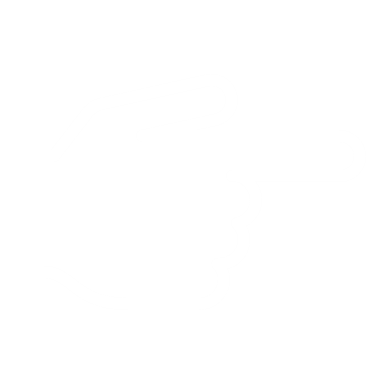 [Speaker Notes: ANSWER: 3]
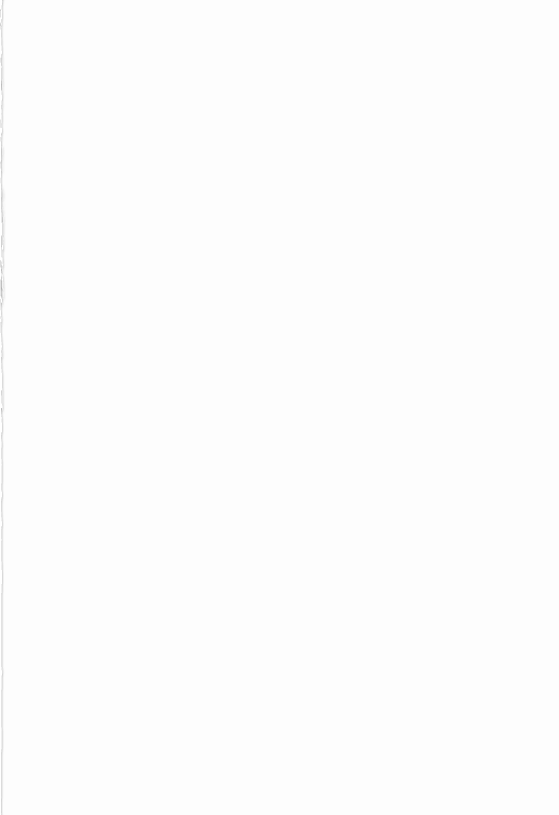 UAP & Ointments
An RN can tell a UAP or the nurse aide will not administer any medications, perform treatment or apply or remove any dressings. 
Exception to the above would be, 
the application of creams/ointments to 
intact skin:
Topical 
Barrier Cream
Could an RN have a UAP give a patient hydrocortisone cream? No…
But could you have them give a patient A&D Ointment to intact skin? Yes!
[Speaker Notes: MORE EXAMPLES
making unoccupied beds, supervising patient ambulation, assisting with hygiene, and feeding meals]
DELEGATIONFamily Caregivers
You can in fact allow a patient’s relative/spouse/friend to administer medicine..
HOWEVER, you must be there to:
A) TEACH them proper administration 
B) Document this event exactly.

Quick Questions:
In a hospital unit,
Can a mother give her 3-year old an medicated eye drop? 

2) What if a new mother tells you are free to leave, but the crib railing is down and promises to put it back up after she bathes her baby?
You may have a patient with friends and/or family members that want to take an active role in the patient’s recovery
For RNs, A BIG Rule of Thumb is that you are ultimately responsible for the patient’s safety, in or out of the room. You cannot delegate safety procedures to a non-hospital caregiver…unless the person (or seater) is TRAINED to do these tasks
[Speaker Notes: ANSWERS:
Yes, but only after you teach her how and document it.
 Let them know you are in no rush, so you will stay with them until the railing is put back up.]
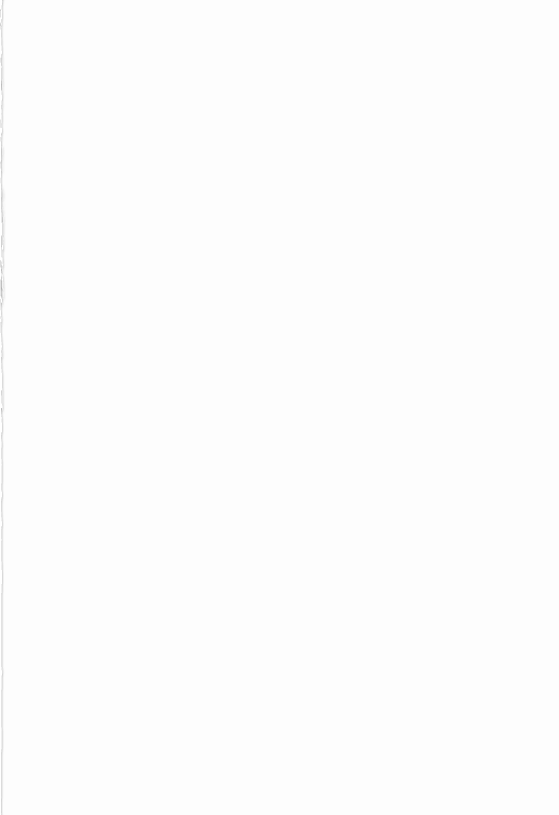 Just to keep you on your toes…
You think you heard new crackles on that guy in Rm 52. Who should go assess him? You, the RN or the LPN?
 Now, out of these two, which should the RN check and who should the LPN check?
Who should the RN check? And who should the LPN check?
Angina with crushing substernal chest pain, 3 days ago, on nitro
Subtotal thyroidectomy was done 2 days ago and now states, “Why are they watching elephants?”
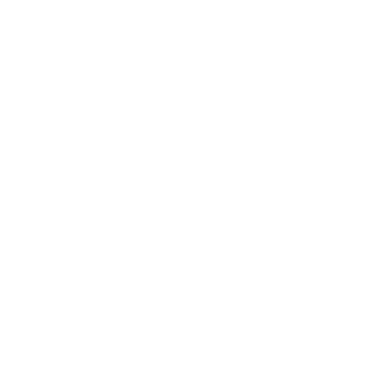 [Speaker Notes: ANSWERS:

In this case, the answer is YOU, because this could mean new or changing symptoms!
 The RN should check the Patient with subtotal thyroidectomy because they could now have a thyroid storm--
The LPN should check the Patient with angina, as chest pain is expected]
Co-Worker/Staff Management
This may be hard to believe but nurses are human!

This is how you intervene with inappropriate behavior from staff–this is not prioritizing nor is it delegating
There are always 4 answers:
Tell Supervisor
Confront and Take Over the task staff person is doing
Talk to the staff person later
Ignore them
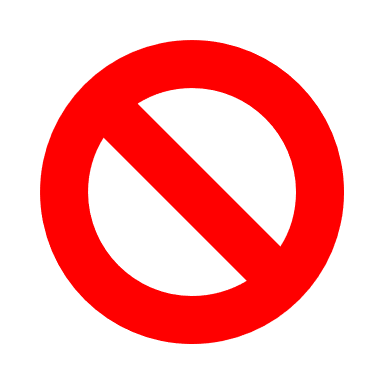 NEVER IGNORE INAPPROPRIATE BEHAVIOR!!!
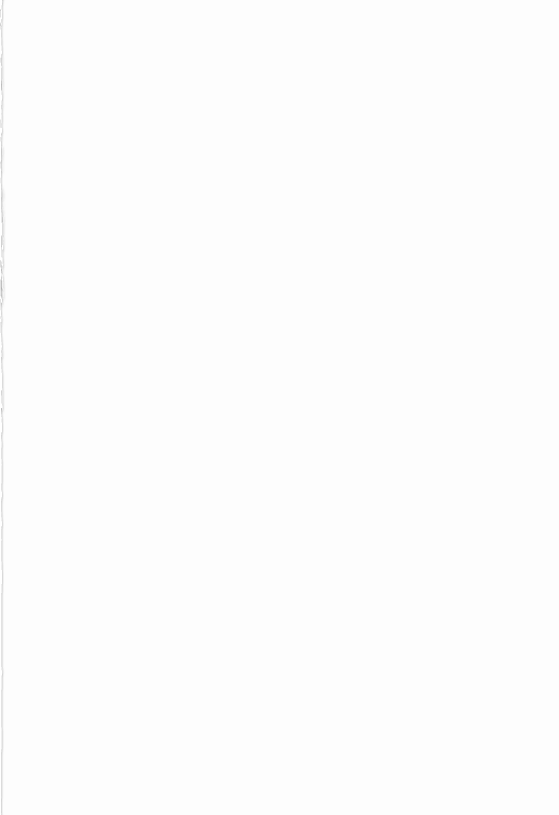 CO-WORKER/STAFF MANAGEMENTDepending on the situation consider these...
1) Is what the staff member doing illegal? Tell the Supervisor
2) Is anyone (patient, other staff members, etc.) in immediate harm, physical and/or psychological? 
     a) If the answer is YES, stop them and take over the task right away 
     b) If the answer is NO, talk to them directly later
CO-WORKER/STAFF MANAGEMENTMore Examples
Ambiguous but CREATES toxicity
 The female charge nurse on the respiratory unit tells the male nurse, “You are really cute and have a great body. Do you work out?” 
Which action should be taken by the male nurse if he thinks he is being sexually harassed?
1. Document the comment in writing and tell another staff nurse.
2. Ask the charge nurse to stop making comments like this.
3. Notify the clinical manager of the sexual harassment.
4. Report this to the corporate headquarters office.
You notice a colleague leaving with bulging pockets? Tell your supervisor right away
 Is a colleague trying to give perineal medication without gloves? Confront and Take Over
Does a colleague always say “exasperation” instead of “exacerbation” in their reports? Talk to them later
If you caught a colleague doing something illegal to the patient that can harm them, take over the task AND tell your supervisor!
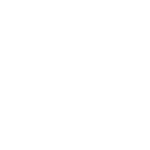 Remember: NEVER IGNORE INAPPROPRIATE BEHAVIOR!
[Speaker Notes: ANSWER:]